Freud
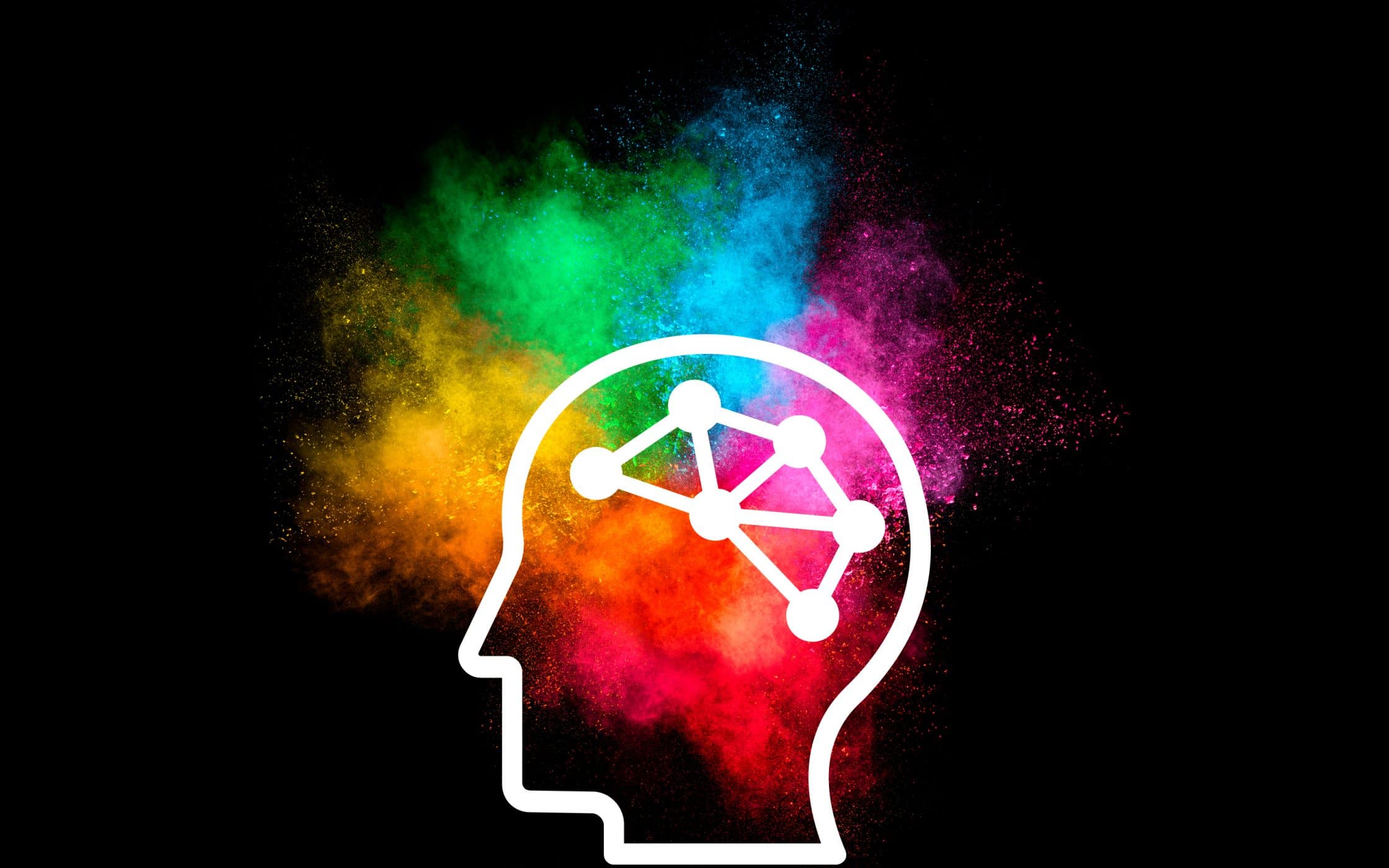 The Psychological Approach
The Three Main Purposes
1) To account briefly for the misunderstanding of                      psychological criticism.               2) To outline the psychological theory most                            commonly used as an interpretive tool by                   modern critics.               3) To show how reader may apply                                  this mode of interpretation to                                   enhance their understanding
The Advantage of Psychological Approach
Psychological interpretation can afford many    
 profound clues toward solving a work's thematic  
 and symbolic mysteries.
           The psychological approach is an excellent
                  tool for reading beneath the lines.
There is no single approach can interpret the literary work and understand it wholly. All schools of criticism complete each other to interpret and understand the literary work.
Any school of criticism does not last forever.
Each school of criticism has its limitations, disadvantages.
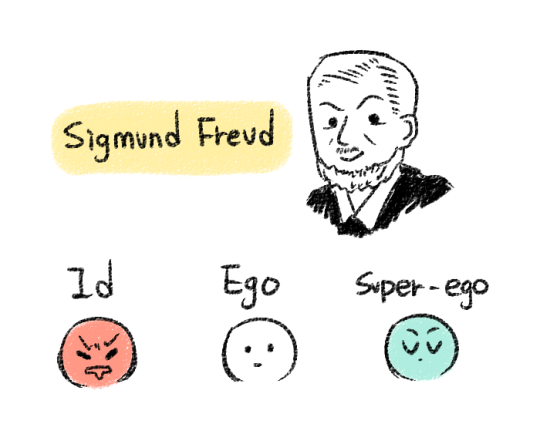